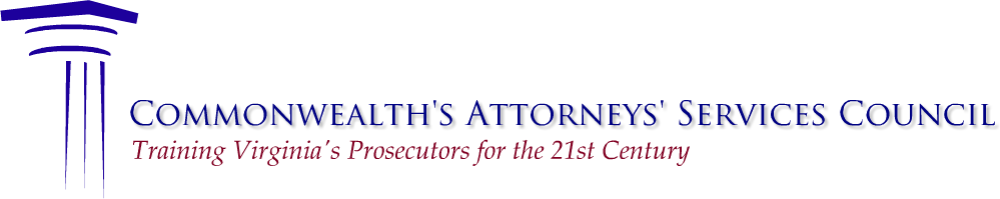 Appellate Updatefor Law Enforcement
2023 - 2024
Commonwealth’s Attorneys’ Services Council
This document was prepared by the Virginia Commonwealth’s Attorneys’ Services Council 
pursuant to Va. Code § 2.2-3705.7(29) for the training of state prosecutors and law enforcement personnel.
This Presentation is Only an OVERVIEW
For a complete summary of all cases, including the facts and holdings, please see the full “2023-2024 Appellate Update Case List” by CASC. (750 pages)
The case list has cases broken down by topic and court, with citations when available at time of print.
(Note to instructors: The notes field in PowerPoint has additional information accompanying some of these sides.)
PART ONE:Criminal Procedure
Constitutional Law and Virginia Procedure
Bail: Martin v. C/w, Sept. 26, 2023 (Unp.)
Defendant violated probation on offenses of burglary and larceny by absconding from probation and failing to pay any restitution for 8 years.
Defendant’s lengthy criminal history went back to 1990s.
Defendant had new felony charges and a pending DUI. 
Defendant had a job and lived in the community for 14 years.
Court: Probable cause that defendant’s release on bail would constitute an unreasonable risk of harm to the public.
[Speaker Notes: Grayson. Reminder to LEARN THE BOND SECTION
§ 19.2-120 (A) A person who is held in custody pending trial or hearing for an offense, civil or criminal contempt, or otherwise shall be admitted to bail by a judicial officer, unless there is probable cause to believe that:
1. He will not appear for trial or hearing or at such other time and place as may be directed, or
2. His liberty will constitute an unreasonable danger to himself, family or household members as defined in § 16.1-228, or the public.
PROBABLE CAUSE DOES NOT MEAN MORE LIKELY THAN NOT
It just means a fair probability – it would be reasonable to conclude that he will not appear for trial or he is a danger to himself or others.]
Domestic Relations Court: Jurisdiction
Yellock v. C/w, 79 Va. App. 627 (2024): Merely being in relationship that “involve[d] touching each other,” including “touch[ing] each other’s hair” not sufficient to invoke court’s jurisdiction. 
Hackett v. C/w. December 5, 2023 (Unp.): Abuser “cannot immunize himself from criminal liability” under § 18.2-57.2(B) merely because he maintains two domiciles.
[Speaker Notes: Yellock: 	Held: Reversed. The Court found that the Commonwealth failed to establish “cohabitation” between the defendant and the victim within the meaning of § 18.2-57.2. Because the Commonwealth failed to prove that the parties cohabited, it did not establish that the victim was “a family or household member” as required to sustain a conviction for domestic assault and battery pursuant to § 18.2-57.2. repeated the factors under Rickman to consider when assessing whether cohabitation has been established: 
(1) sharing of familial or financial responsibilities, 
(2) consortium, and 
(3) length and continuity of the relationship. 
The Court quoted Rickman: “Possible factors establishing shared familial or financial responsibilities might include provisions for shelter, food, clothing, utilities, and/or commingled assets.”…. “Factors that might establish consortium include mutual respect, fidelity, affection, society, cooperation, solace, comfort, aid of each other, friendship, and conjugal relations.” The Court also explained that the duration and continuity of the relationship are also appropriate factors for consideration. 


Hackett: Lynchburg: Court found defendant cohabits with the victim even if he lives part-time elsewhere if he continues to reside the rest of the time with the victim and maintains a substantial relationship with her.. the “tumultuous nature” of the relationship did not preclude a finding that they cohabited with each other during the 12 months preceding the offense]
Fourth Amendment
Search and Seizure
Consent - Carter v. C/w: 79 Va. App. 329 (2023)
OFFICER: “Do you [have] any weapons or anything like that on you?”
DEFENDANT: “No, sir.”
OFFICER: “Do you mind if I search you real fast just to make sure? Sir, if that’s okay.”
DEFENDANT: “Yeah, [you’re] all right. You can search me. I don’t have any weapons.”
[Speaker Notes: Fredericksburg: During Traffic Stop
OFFICER: “Do you [have] any weapons or anything like that on you?”
DEFENDANT: “No, sir.”
OFFICER: “Do you mind if I search you real fast just to make sure? Sir, if that’s okay.”
DEFENDANT: “Yeah, [you’re] all right. You can search me. I don’t have any weapons.”
	As the officer reached into the defendant’s jacket pocket, he asked, “Nothing on you is gonna poke, prick, or stab me?” The defendant replied, “No, sir.” The officer searched the defendant and found a large quantity of cash and empty plastic baggies. 
	The officer then decided to do “a probable cause search” of the defendant’s car. In searching the car, the police found cocaine, heroin, a firearm, two digital scales, and over 300 unused baggies in various sizes. The defendant moved to suppress, but the trial court denied the motion to suppress.]
Search
As officer reached into defendant’s jacket pocket, he asked, “Nothing on you is gonna poke, prick, or stab me?” 
Defendant replied, “No, sir.” 
Officer searched defendant and found a large quantity of cash and empty plastic baggies, which led him to search the car and find drugs, a gun, etc.
Evidence Suppressed
Held: General search of defendant’s pockets exceeded the scope of his consent.
Court: Reasonable person would understand the defendant’s consent to be limited to a search for weapons.
Contrast: Lee v. Com., May 7, 2024 (Pub.): Court found that the officers’ request for the defendant’s consent to search the backpack was not limited to just firearms. Instead, the Court concluded that it was objectively reasonable for the officer to infer that the defendant impliedly consented to a search of his backpack.
[Speaker Notes: In Lee: Spotsylvania 	During the conversation, one of the officers asked the defendant “Is there anything in that backpack that we need to know about?” The defendant replied, “No. I got my pills. That’s it.” The other officer then inquired, “Can he [the other officer] check it? Do you mind if he checks it?” The defendant removed his backpack and handed it to the other officer. The defendant then watched the officer search his backpack. 	The officer unzipped the backpack and found plastic baggies and a set of digital scales. When the officer found a prescription pill bottle in the backpack, the defendant quickly exclaimed, “That’s for my heart.” However, the defendant did not object to the ongoing search. While the officer continued to search the backpack, the defendant identified himself to the officers. The officer then removed a white pill bottle from the backpack, searched it, and determined that it apparently contained dietary supplements. He then searched the prescription pill bottle that the defendant had claimed contained his heart medication. The officer testified that inside the prescription pill bottle were five plastic baggies that each contained a white powder rocklike substance resembling crack cocaine. He noted that there were also several pills being pressed down by the plastic baggies.
The Court reasoned that given the general, open-ended nature of the officer’s request for consent to search the backpack after the defendant mentioned his pills, coupled with the defendant’s failure to specify any restrictions, it was objectively reasonable for the officer to infer that the defendant provided a “general and unqualified consent” to search the backpack and its contents for anything illegal. Furthermore, the Court contended that the defendant’s “passive acquiescence” while the officer first searched the white bottle that apparently contained dietary supplements and then the prescription pill bottle that were both found inside the backpack affirmed that the containers in the backpack were “within the scope of his consent.” The Court noted that the defendant was aware that, at that point, the officer suspected him of selling narcotics, and he could reasonably infer that the officer sought evidence of drug distribution when the officer began searching the pill bottles. The Court pointed out that the defendant did not object, withdraw his consent, or state in any way that the search had at that point exceeded the scope of his consent.]
Reasonable Suspicion and Nervousness: U.S. v. Smart: January 22, 2024:
True that “most everyone is nervous when interacting with the police.” 
Nervousness can still be a relevant factor to the reasonable suspicion inquiry where:
suspect’s nervousness is extreme - “unusual, beyond the norm, or evasive” - and 
officer articulates specific facts supporting his conclusion that the suspect was extremely nervous.
[Speaker Notes: Gas Can case: officer also noted that the defendant immediately exhibited signs of “extreme” anxiety and stress that concerned. The defendant would take “long pauses while staring through the windshield” before answering his questions, resulting in a “very clunky” conversation. The officer was so concerned about the defendant’s behavior that he asked if he was all right and, seconds later, paused the interaction to allow the defendant to calm down. (The officer did not know it at the time, but the defendant was high on cocaine.)
	The officer later explained, on cross-examination from the defendant himself (who represented himself at the motion to suppress): “My interview with you wasn’t just normal answers. It wasn’t even just “I don’t like the police” answers. It was a far-off, thousand-yard stare like I need to get out of here. And after you stop thousands of cars in your career, you can tell when someone is having an issue. Just like I asked you, “Are you okay?” That was for a reason. That’s because you were not giving normal responses. You were in a far-off place thinking about what you were going to do next.”]
Reasonable Suspicion and NervousnessU.S. v. Podbielski, 4th Cir., August 1, 2023
Passenger’s unusual, nervous behavior did provide some reason for suspicion. 
“sweating profusely on a cold day, hands shaking, . . . and increased agitation when asked routine questions” are indicative of “exceptional nervousness” contributing to reasonable suspicion.
However, “once we eliminate the facts that are reasonably attributable to innocent travelers, or are improper for consideration, we are left with very little. What remains is Appellant’s nervousness after being pulled over while driving on a suspended license and Parton’s unzipped pants.”
[Speaker Notes: Podbieski: Extremely nervous, but that’s it. “Once we eliminate the facts that are reasonably attributable to innocent travelers, or are improper for consideration, we are left with very little. What remains is Appellant’s nervousness after being pulled over while driving on a suspended license and Parton’s unzipped pants.”]
Reasonable Suspicion and DUI: Lundmark v. C/w: August 1, 2023 (Unp.)
Officer stopped defendant’s vehicle because, despite having a green light, the defendant’s car remained stopped, its brake lights illuminated, for several seconds.
Court: Officer had reasonable suspicion to stop for § 46.2-833(A).
Mere possibility that defendant might have had innocent explanation for not moving did not negate reasonable suspicion that defendant had violated law.
[Speaker Notes: Henrico: DUI case.. § 46.2-833(A),provides that a green signal “indicates the traffic shall move in the direction of the signal and remain in motion as long as the green signal is given, except that such traffic shall yield to other vehicles and pedestrians lawfully within the intersection.”]
Pat-Downs
Scope of Lawful Frisks
[Speaker Notes: 2:30 PM (30 min done)
Remember, the authority to detain someone doesn't give an officer the authority to pat the person down. That requires reasonable suspicion of a crime PLUS reasonable suspicion that the person is armed and dangerous.]
Dangerous Items: SyringeThompson v. C/w: November 28, 2023 (Unp.)
During disorderly conduct investigation, defendant was walking around scene. 
Officer could see the “top half of the syringe” sticking out of defendant’s pants pocket and observed that the syringe contained a liquid. 
Officer saw defendant try to push the syringe down into his pants pocket so as to conceal it, but the syringe “came back up again later on.”
[Speaker Notes: Hanover: During disorderly conduct investigation, an officer noticed the syringe protruding from the defendant’s front right pants pocket as the defendant was walking around a car, circling it and walking back and forth. The officer could see the “top half of the syringe” sticking out of the defendant’s pants pocket and observed that the syringe contained a liquid. At one point, the officer saw the defendant try to push the syringe down into his pants pocket so as to conceal it, but the syringe “came back up again later on.” 

For the officers’ safety, the officer placed the defendant in handcuffs because he was concerned that the syringe might have a needle that could be used as a weapon against him. The officer then removed the syringe from the defendant’s pocket and, at that point, saw that the needle was exposed and uncapped. The defendant denied knowing what liquid was in the syringe and claimed that the pants he was wearing — with the syringe sticking out of the pocket — were not his pants.]
Court: Pat Down Lawful
Syringe is not necessarily “an innocent item” like a hand-rolled cigarette or a film canister. 
Officer was permitted to seize dangerous items like the liquid-filled syringe, which could have endangered officers’ safety and others.
Also: Once defendant denied knowledge of syringe that officer removed & denied ownership of his own pants, officer had probable cause defendant was in possession of a controlled substance.
[Speaker Notes: In a footnote, the Court explained that the record clearly supported the trial court’s determination that the officer had reasonable, articulable suspicion to detain the defendant and to remove the liquid-filled syringe from his pocket, given the potential threat to the officer’s own safety and given the defendant’s suspicious, furtive behavior with the syringe when he tried to conceal it.]
Vehicle FrisksJohnson v. C/w: August 8, 2023 (Unp.)
Officer removed defendant from vehicle, then returned to defendant’s truck and searched it for weapons, finding defendant’s firearm underneath the edge of defendant’s seat. 
Court: Officer had reasonable suspicion to pat down defendant.
Search was lawful under Glover v. C/w, 3 Va. App. 152 (1986).
Note: 4th Circuit 2022 Buster ruling has contrary language (from which the 4th Circuit itself has been trying to distance itself).
[Speaker Notes: Bristol: 	Facts: The defendant, a convicted felon, carried a firearm in his vehicle. An officer observed the defendant commit a traffic violation and stopped the defendant’s truck. The stop occurred late at night, in a high-crime area known for narcotics. Upon stopping the vehicle, the officer noticed that the passenger had a knife sheath, and the passenger confirmed it contained a knife. The defendant and his passenger both appeared “very nervous.” When the officer told them that he planned to search the vehicle, the defendant started reaching into areas of the vehicle. The officer told him to stop reaching, but the defendant reached “into his jacket or waistband area.” After the officer asked the defendant to stop reaching for the second time, the defendant reached for a shirt or jacket from the center console and placed it toward the back area. After a third request to stop reaching, the defendant’s hands came “back up front,” after which he started reaching into his pockets.]
Court: Scope of Pat Down Lawful
Court quoted Long’s statement that, even though the defendant did not have immediate access to the vehicle at the time of the search, “if the suspect is not placed under arrest, he will be permitted to reenter his automobile [once released from detention], and he will then have access to any weapons inside.” 
Because defendant was not under arrest at the time of the search, officer properly searched areas of the vehicle where the defendant could immediately access a weapon upon his return to the vehicle.
[Speaker Notes: This is a footnote but it is a good footnote – and it mirrors the language from Michigan v. Long and from Glover]
Search Warrants
Recent Rulings
Cooperation Agreements: U.S. v. Bailey, 74 F.4th 151 (2023)
Officer told defendant that if he voluntarily turned over the drugs in his house and cooperated with police, he was “going to take it and . . . leave,” and everything would still be “squared away.” 
Defendant cooperated, but not much. 
Police obtained warrants based on the drugs from his house and arrested him.
Officers found more drugs incident to arrest.
Court Must Determine Whether G’vt Breached Agreement – and Potential Remedy, If Any
When an individual fulfills his obligations under an agreement, “settled notions of fundamental fairness” may require the government “to uphold its end of the bargain.” 
Court remanded to district court to determine whether non-arrest promise was made, relied upon, and breached as alleged. 
If officer did breach such an agreement, court should also “determine whether specific performance” or “other equitable relief” is appropriate to remedy that breach.
[Speaker Notes: While the Court agreed that a police officer does not have the authority to promise that someone will not be prosecuted, in this case, the Court pointed out that the officer promised not to arrest the defendant, which the Court found to be within his authority as a police officer.
	The Court explained that when the government utilizes its discretion to strike bargains with potential defendants, those bargains can be enforced against the government. The Court cited examples such as a plea agreement, a non-prosecution agreement, and informal grants of transactional immunity. The Court saw no reason to treat a non-arrest agreement any differently than the non-prosecution and plea agreements it had previously held enforceable against the government. (The Court relied on a case from the 9th Circuit that addressed the issue in this case to reach its ruling.)
The Court ruled that when an individual fulfills his obligations under an agreement, “settled notions of fundamental fairness” may require the government “to uphold its end of the bargain.” While the Court found that the proper remedy for a breached agreement will vary on a case-by-case basis, enforcement of the agreement is one remedy that the Court ruled that a trial court has in its “relief-fashioning arsenal.”]
Electronic Devices & Search Warrants
Specific Rulings
U.S. v. Zelaya – Veliz, 4th Cir. February 16, 2024
Significant case on social media warrants – and electronic search warrants generally.
4th Amendment permits officers, in searching electronically stored information pursuant to a warrant, to “seize or copy the entire storage medium and review it later to determine what electronically stored information falls within the scope of the warrant.” 
Court refused to mandate a timeframe in every case but recommended a timeframe for most warrants.
[Speaker Notes: Court wrote that “this distinction between what may be searched and what can be seized counsels the government to execute social media warrants through a two-step process. This process— whereby the government first obtains a large amount of account data then seizes only the fruits, evidence, or instrumentalities of enumerated crimes—is crucial to the validity of social media warrants.” For authority for this “two-step process,” the Court looked to Federal Rule of Criminal Procedure 41(e)(2)(B) and its commentary, which permit officers, in searching electronically stored information pursuant to a warrant, to “seize or copy the entire storage medium and review it later to determine what electronically stored information falls within the scope of the warrant.”]
When is a Phone Evidence?U.S. v. Davis: January 25, 2024 (Pub.)
Court: Officers lawfully seized defendant’s cell phone as an instrumentality of drug trafficking found in plain view.
“A phone is an everyday object, like a kitchen scale, whose “predominate purpose” is not criminal. ... a scale found together with evidence (e.g., bank records) of a crime not typically associated with the use of scales (e.g., tax fraud) does not adopt an incriminating character. But a scale found together with small baggies, large quantities of controlled substances, and firearms can adopt an incriminating character. So too can a cell phone. But for a cell phone to be seized in plain view, the “additional evidence or indicators” of criminality have significant work to do to establish probable cause.”
[Speaker Notes: Davis: phone’s incriminating character was immediately apparent given the substantial quantities of controlled substances that were found on the defendant’s person and in his bedroom, the extent to which they were packaged for distribution, the evidence of drug trafficking found elsewhere in the common areas of the residence, and the known and obvious connection between drug trafficking and the use of cell phones. 	
Court cautioned that it was NOT holding that cell phones in plain view may always be seized as instrumentalities of a crime. The nature of the alleged crime and the totality of the evidence are critical considerations. The Court explained that seizure was only justified because officers found the phone together with substantial evidence of drug trafficking—a crime that inherently involves coordination between multiple individuals. The Court analogized this case to Runner, involving seizure of a glass pipe, and wrote:]
When is a Phone Evidence?C/w v. Hudson: July 18, 2023 (Unp.)
Officers search car and find three handguns, marijuana packaged for sale, and six phones, some of which were claimed by car’s five occupants. 
Four phones were in a single bag, but the occupants only claimed three of them. 
One of the seized phones had a picture of defendant as the lock screen, but defendant never claimed any of the phones, nor was he carrying one when he was arrested. 
At the motion to suppress, a detective testified that cell phones, in conjunction with other evidence, can sometimes indicate drug distribution.
[Speaker Notes: Richmond: 	Facts: The defendant was a passenger in a car with four other people. Both the defendant and another person had outstanding warrants. Police observed the car and stopped it, arresting both the defendant and the other passenger. When they searched the defendant, they found he was carrying a digital scale with a white powdery substance on it. During the stop, the officers had a drug K-9 scan the outside of the car. When the dog alerted to the car— indicating the presence of illegal drugs—the officers began to search the car.]
Court: Trial Court Wrongly Suppressed Evidence
Court: officers had probable cause to seize the cell phone as evidence of a crime.
A cell phone alone is typically a common, unsuspicious item. 
But considering the totality of the circumstances here—including the guns and marijuana found in the car, the number of phones, and the fact that three phones went unclaimed—an officer could reasonably conclude the unclaimed phone at issue was evidence of a crime and seize it.
[Speaker Notes: Court first found that the automobile exception to the warrant requirement provided the justification to search throughout the car for evidence of narcotics, satisfying the plain-view doctrine’s first and third requirements under California v. Acevedo. The Court then focused on the question of whether the phone’s “incriminating character” was “immediately apparent.”
The Court criticized the trial court for focusing only on the fact that a cell phone, on its own, is a common, unsuspicious item. The Court explained that the trial court’s approach failed to consider the totality of the circumstances,]
Exceptions to Warrant Requirement
Probable Cause PLUS ___________________
								fill in exception to warrant requirement
Probable Cause is Not an Exception:Parady v. C/w, 78 Va. App. 18 (2023)
Police stopped the vehicle in which defendant was riding for a traffic violation and arrested the driver on an outstanding warrant. 
A K9 unit alerted on the vehicle while the defendant was still seated inside. 
An officer patted the defendant down and asked the defendant to produce the drugs that he suspected she had on her person by taking them out of her pants. 
Defendant complied, producing a container that appeared to have several drugs.
Arrest – Two Months Later
Officer decided not to arrest the defendant, as she had tested positive for COVID, and he believed that the jail would not accept her. 
Instead, he told the defendant that he would send the drugs to the lab and arrest her when the results returned. 
Results returned two months later and the officer then arrested the defendant. 
Defendant moved to suppress, but trial court denied motion.
[Speaker Notes: Question here: What was the basis for the search? 
He had PC - but PC plus something else is required. 
No warrant, so it had to be an exception - what exception, though?]
Chimel: 1969 Ruling on Search Incident to Arrest
When an officer makes a lawful custodial arrest, he may search the arrestee and the area within his control, his “wingspan.” 
Chimel v. California, 395 U.S. 752 (1969).  
“A custodial arrest of a suspect based on probable cause is a reasonable intrusion under the Fourth Amendment and a search incident to the arrest requires no additional justification, such as the probability in a particular arrest situation that weapons or evidence would in fact be found upon the suspect's person.” 
United States v. Robinson, 414 U.S. 218 (1973).
[Speaker Notes: Court examines Search Incident to Arrest.]
Timing of Search Incident to Arrest
If the facts establish probable cause to arrest, law enforcement may conduct a search of the arrestee’s person incident to that arrest.
See, e.g., Joyce v. Commonwealth, 56 Va. App. 646, 657, 696 S.E.2d 237, 242 (2010). 
It does not matter that “the formal arrest follow[s] quickly on the heels” of the search as long as the officer had probable cause to arrest at the time of the search. 
Rawlings v. Kentucky, 448 U.S. 98, 111 (1980)).
Parady Court: Evidence Suppressed
Court: probable cause to arrest does not permits a warrantless search in the absence of any actual arrest. 
Court then concluded that the record was insufficient to apply any other ground. 
Court found that the good-faith exception to the exclusionary rule did not apply, despite language in Bunch.
[Speaker Notes: The Court concluded “under the Fourth Amendment, probable cause of contraband is the standard to obtain a warrant, not the standard to search a person without one.” The Court also found that the record lacked enough undisputed facts to find on appeal that any other exception to the warrant requirement applied. 

The Court also rejected the Commonwealth’s reliance on 2008 Bunch v. Commonwealth, finding that Bunch did not hold that probable cause alone justifies a warrantless search without some other exception to the warrant requirement. Instead, the Court noted that the officer in Bunch had probable cause to arrest the defendant for marijuana possession before searching him, and then arrested him on the scene. As such, the Court reasoned, the search incident to arrest exception applied to the facts of that case. 
The Court concluded “under the Fourth Amendment, probable cause of contraband is the standard to obtain a warrant, not the standard to search a person without one.” The Court also found that the record lacked enough undisputed facts to find on appeal that any other exception to the warrant requirement applied.]
Court: Mere PC is NOT Enough for a Search
Court: “probable cause that an individual has contraband, without more, meets the standard for obtaining a warrant, not searching without one.” 
An officer may search after—or even before—an arrest so long as the search is substantially contemporaneous with the arrest and confined to the immediate vicinity of the arrest. 
Reasons for that exception are officer safety and evidence preservation, and  it is reasonable for an arresting officer to search for and seize any evidence on the arrestee’s person to prevent its concealment or destruction. 
Fact of the lawful arrest is what establishes authority to search.
[Speaker Notes: In a footnote, the Court also described how the booking process allows for an even more intrusive search than permitted by a search incident to arrest. The Court explained that such an “inventory search” does not implicate the warrant requirement because the justification for such searches does not rest on probable cause, and hence the absence of a warrant is immaterial to the reasonableness of the search.
The Court rejected the Commonwealth’s argument that the search in this case was a search incident to arrest. The Court focused on the officer’s repeated statements to the defendant that she was not under arrest and only “being detained” for further investigation, as well as the officer’s testimony that he specifically told the defendant he would not arrest her until he received the lab results. The Court explained that “an officer’s internal calculation that there is probable cause to arrest is not an actual arrest.”]
What is Probable Cause?
Applying Basic 4th Amendment in 2024
Probable Cause Does NOT Mean“More Likely Than Not”
Probable cause does “not require the fine resolution of conflicting evidence that a reasonable-doubt or even a preponderance standard demands.” Gerstein v. Pugh, 420 U.S. 103, 121 (1975). 
A finding of probable cause does not require finding that it is “more likely true than false.” Slayton v. Commonwealth, 41 Va. App. 101, 106 (2003) (quoting Texas v. Brown, 460 U.S. 730, 742 (1983) (plurality opinion))
PC for a search warrant does not require “that the evidence is more likely than not to be found where the search is to take place…The magistrate need only conclude that it would be reasonable to seek the evidence in the place indicated in the affidavit.” Gwinn v. Com., 16 Va. App. 972 (1993)
Paraphernalia in Plain ViewCamann v. C/w., 79 Va. App. 427 (2024)
Officers spoke with defendant in the parking lot of a convenience store. 
During that encounter, officer noticed that the defendant was hiding something under his shoe. Defendant was standing in place, noticeably keeping his left shoe planted as he shifted his weight back and forth. 
Officer could see a piece of aluminum foil sticking out from beneath Defendant’s shoe. 
Officer later testified that, through his training and experience, he knew that aluminum foil is often used with a straw to smoke narcotics.
Discovery
Officer told defendant to move his foot. 
Defendant did so, revealing aluminum foil with burnt residue and a straw. 
Officers arrested the defendant and searched his person, discovering a white powder in a cellophane wrapper in his wallet and pills in a pill bottle in his pocket. 
White powder was two controlled substances: Fentanyl and Etizolam
Court Ruling:RAS for Detention, PC to Arrest
Although officer did not at first see the straw or the burnt residue, officer could form a reasonable belief that defendant was engaged in criminal, drug-related activity and trying to hide the evidence, thus seizure that happened when the officer said “move your foot” was properly supported by reasonable suspicion.
Finding burnt residue on an improvised device for smoking narcotics created probable cause to believe that defendant was in possession of a controlled substance. Discovery of drug residue on defendant’s person or on a narcotics pipe found in defendant’s possession provides probable cause to arrest suspect for possession of a controlled substance. 
See also U.S. v. Runner, 43 F.4th 417 (2022)
[Speaker Notes: Frederick. In a 14-2 ruling, the Full Court reversed and vacated etizolam possession conviction. We will come back to that issue later. For the moment, though, as it was not part of the en banc review, the panel’s ruling affirming the denial of the defendant’s suppression motion in part A of the panel opinion “remains undisturbed.” 

Also, Runner on this issue, a 2022 case.Even though a glass stem pipe may be put to innocent uses, here, viewing the evidence in the light most favorable to the government and in its totality, the plain view exception applied, and the Court ruled that the search of the vehicle was lawful.]
Open Container is NOT Probable Cause
McEachin v. C/w: July 25, 2023. (Unp.)
Officer saw a bottle of liquor on the passenger side floorboard near the center console. Cap was screwed on the bottle, and less than a quarter of the bottle’s contents remained. 
When the officer asked about liquor bottle, defendant stated that he had not been drinking and immediately offered to take a breathalyzer test.
[Speaker Notes: Va. Beach: Traffic Stop. The officer had not observed any unusual driving behavior and neither officer smelled alcohol on or around the defendant. The defendant did not have bloodshot eyes or a flushed face, his clothing and appearance were normal, and he was steady on his feet. The officer also stated that the defendant responded coherently and appropriately to all his questions and commands. The officer searched the vehicle and found the defendant’s firearm and drugs.]
Court: No PC to Search Vehicle.
“at most, the liquor bottle and “odd” speech gave officers a “strong suspicion” that the defendant had been drinking while driving on a public highway, but strong suspicion is not probable cause… Because the open container alone was not illegal under Code § 18.2-323.1 and there was no evidence McEachin consumed alcohol while driving, the officers did not have probable cause to search the vehicle for contraband or evidence of a crime relating to alcohol consumption, and the search was unlawful.”
[Speaker Notes: No evidence that under 18.2-323.1(B) (iii), the appearance, conduct, odor of alcohol, speech, or other physical characteristic of the driver of the motor vehicle were associated with the consumption of an alcoholic beverage.]
Open Container IS Probable Cause
Durham v. C/w: July 25, 2023. (Unp.)
Officer saw an open bottle of alcohol on the floorboard behind the driver’s seat. 
When defendant rolled down the window and provided his identification card, officer could smell the odor of alcoholic beverage coming from inside the vehicle.
[Speaker Notes: Norfolk: Traffic Stop. The officer had not observed any unusual driving behavior and neither officer smelled alcohol on or around the defendant. The defendant did not have bloodshot eyes or a flushed face, his clothing and appearance were normal, and he was steady on his feet. The officer also stated that the defendant responded coherently and appropriately to all his questions and commands. The officer searched the vehicle and found the defendant’s firearm and drugs.]
Further Observations
Officer also noticed a Styrofoam cup in the center console, which was between driver’s seat and front passenger’s seat. 
Defendant handed officer the Styrofoam cup when he asked about it. 
Officer believed the liquid was liquor due to appearance and smell and poured it out.
Officer observed another cup in the cupholder on driver’s side of the center console which he testified was in “plain view.” That cup also contained liquor. 
Officer then searched the vehicle and found defendant’s handgun.
[Speaker Notes: After asking the occupants to exit the vehicle, the officer observed another cup in the cupholder on the driver’s side of the center console which he testified was in “plain view.” That cup also contained liquor. The officer then searched the vehicle and found the defendant’s handgun.]
Court: Probable Cause Existed for Search
With two cups each containing an alcoholic beverage, it would be a fair inference that at least one of the cups belonged to the driver. 
Given that each alcoholic beverage was in an open cup, fair to infer beverage was there for immediate consumption—i.e., defendant was drinking it while driving the vehicle and not saving it for later. 
Reasonable to believe that vehicle contained further evidence of that offense.
[Speaker Notes: Search of the car was properly supported by probable cause of a violation of § 18.2-323.1(A), which proscribes consuming alcoholic beverage “while driving a motor vehicle upon a public highway of the Commonwealth.”]
Reconciling the Rulings
Conduct proscribed by § 18.2-323.1 is drinking while driving, not simply having an open container containing alcohol. 
The open bottle of liquor in the rear floorboard alone would likely not supply probable cause of drinking while driving, 
Here, totality of the circumstances and the reasonable inferences that the officers on the scene and judges are permitted to draw from the facts established PC.
[Speaker Notes: Judge Lorish dissented, although the majority noted in a footnote “the dissent’s peculiar approach to an unbriefed issue.” 
The Court criticized Judge Lorish's dissent [and by corollary, this week’s ruling in McEachin, above] for misconstruing the statutory purpose of the rebuttable presumption in § 18.2-323.1, which the Court found is only relevant to proving the Commonwealth’s case at trial, not proving probable cause.]
What About Marijuana?
Normal Rule: When the police lawfully observe what they believe to be a controlled substance in plain view inside a vehicle, they possess probable cause to search the car. 
E.g. Fox v. Commonwealth, 213 Va. 97, 100 (1972).
E.g. Drake v. Commonwealth, March 26, 2024 (Ct. App., Unp.).
HOWEVER: Marijuana, since decriminalization and now legalization, is receiving different treatment from the Courts.
Carter v. Com., 79 Va. App. 329 (2023)
Officer stopped defendant at night in high drug area for traffic offense.
Officer observed marijuana in the defendant’s vehicle.
Defendant admitted to possession, which was lawful at the time. 
Defendant exhibited no nervousness and no elusive or furtive behavior. 
Defendant consented to a search of his person. Officer found a large quantity of cash and empty plastic baggies
Officer searched car and found cocaine, heroin, a gun, etc. etc.
[Speaker Notes: Fredericksburg: Defendant appeals his conviction for Possession of a Firearm and Possession with to Distribute on Fourth Amendment grounds.

I've run into this argument a few times from officers - that lawful possession of marijuana can still provide PC to search for evidence of distribution. 
Here, that argument did not work.]
Court: Evidence Suppressed
Court: Possession of a small quantity of marijuana, coupled with the absence of smoking paraphernalia on one’s person, did not give rise to reasonable suspicion or probable cause to believe that one intends to distribute the marijuana.
Absence of such paraphernalia on the defendant’s person did not support a reasonable inference that he intended to distribute the marijuana rather than use it himself. 
Smoking paraphernalia is unnecessary for marijuana consumption since, for example, marijuana can serve as an ingredient in baked goods.
[Speaker Notes: See also: C/w v. Branch, June 21, 2022, from last year: Va. Beach C/w Appeal: “the sight and smell of [the] small amount of personal, decriminalized marijuana contained in her wallet, without any other suspicious circumstances, did not provide the officers with probable cause to search the vehicle for other contraband or evidence of a crime.”]
Harvel v. Com., March 19, 2024 (Unp.)
Officer responded to a call for an unconscious person in a convenience store parking lot and found the defendant. 
Looking inside the car, the officer noticed what appeared to be a bag of marijuana in the vehicle’s open center console. 
The officer described it as a small amount of marijuana, roughly three or four grams. 
At the time of the search, § 18.2-250.1 provided that possession of marijuana was unlawful unless it was obtained pursuant to a valid prescription and that violation of the section was “a civil offense” and “subject to a civil penalty of no more than $25.” Any violation of the section was to be charged by summons.
[Speaker Notes: Newport News: Defendant appeals his conviction for Drug Possession on Fourth Amendment grounds. Court: beyond the defendant’s possession of the small amount of marijuana, the record provided no indication, prior to the further search of the vehicle, that it contained additional contraband or evidence of any crime.]
Search
Officer ordered the defendant out of the vehicle and searched the vehicle.
The officer later explained that based on the presence of the marijuana and the fact that the defendant was “passed out” in the driver’s side of the vehicle, he thought there might be more marijuana, paraphernalia, or “something other than marijuana” in the vehicle.
Searching the vehicle, the officer found a bag containing Fentanyl.
The defendant moved to suppress, but the trial court denied the motion.
Court: Evidence Suppressed
Court: officer acted lawfully in seizing the marijuana which was in plain view and immediately apparent as unlawful to possess saw marijuana, which was at the time still illegal contraband, inside the vehicle. 
However, the Court complained that beyond the defendant’s possession of the small amount of marijuana, the record provided no indication, prior to the further search of the vehicle, that it contained additional contraband or evidence of any crime.
[Speaker Notes: See also C/w v. White, August 16, 2022 from last year's outline – C/w Appeal, Va. Beach - Officer’s belief that the hand-rolled cigarette was contraband, even combined with the defendant’s statement, failed to establish probable cause for the search.]
No Evidence of Intoxication
The Court lamented that the officer did not provide any basis for his reasoning that there would be contraband or evidence of a crime elsewhere in the vehicle and offered no testimony to support a reasonable belief that the defendant was intoxicated with drugs. 
Additionally, the Court cautioned that the fact that the defendant was asleep in his vehicle, without more, did not support a reasonable conclusion that he was engaged in criminal activity.
[Speaker Notes: See also: Probable Cause and Marijuana:  C/w v. Spencer, February 14, 2023 (Unp.) - Commonwealth’s Appeal from Virginia Beach - “under the facts of this case, it is not clear what evidence of a DUI the officers would have probable cause to search for other than the burning cigarette in appellee’s hand, which they could already seize.”]
Exigent Circumstances
Exceptions to the Warrant Requirement
Hubbard v. Com, March 12, 2024 (Pub.)
Defendant carried cocaine, packaged for sale, in his buttocks.
Officer patted down the defendant, examined his pockets, put his hand between the defendant’s shorts and underwear and “swiped” his buttocks, all while the defendant stood by the side of the road. 
After feeling a hard object in defendant’s bottom, officer struggled to remove the item as defendant resisted by clenching his buttocks. 
During this engagement, officer looked and reached inside defendant’s underwear. 
Defendant’s shorts (though not his underwear) dropped to the ground.
Officer’s Explanation for Search
Defendant (who was handcuffed with his hands behind his back) was “trying to reach down into the back of his shorts, making it obvious that he’s trying to get the item out of his shorts.” 
Officer later explained said his “main concern is that somebody could get hurt having an item down near their butt. He could shake it out of his shorts’ pant leg at any time. He could stomp it out. He could kick it.” 
 Officer had seen the defendant shake his leg as if he were trying to remove the item.
Officer’s Explanation for Search
Officer also testified that he was concerned that the drugs in defendant’s buttocks could have been fentanyl and if “he had stomped it out and a gust of wind would have came by, it could have killed all of us.” 
He explained that “Fentanyl has become so dangerous in today’s time that a simple poof of that powder that could reach our nostrils could kill us.”
Ultimately, the officer extracted a plastic bag filled with smaller plastic bags containing crack and powder cocaine.
Court: Evidence Suppressed
Standard for assessing the constitutionality of warrantless intrusive bodily searches under the Fourth Amendment is higher than it is for other types of warrantless searches. 
Officer conducting the search must have a clear indication that the concealed object is present. 
Exigent circumstances must justify the search. 
Search must be conducted in a reasonable manner, consistent with the Fourth Amendment.
Court: Mere Speculation about Fentanyl was not Sufficient
“the mere chance that fentanyl could be lurking around the corner is not an exigent circumstance.” 
“we reject only the trial court’s conclusion that the theoretical possibility that a dangerous drug like fentanyl is present is “in and of itself” an exigent circumstance that constitutes a per se exception to the warrant requirement”
“Thus, we underscore that while there may be future cases where a specific concern about the presence of fentanyl could create an exigent circumstance justifying an intrusive search, the Commonwealth did not put on sufficient evidence to suggest that this was a risk in this specific case.”
[Speaker Notes: Court also complained that the record had no testimony explaining how, if the defendant successfully shook the hard object out of his shorts, one of the three officers on the scene could not have grabbed it. Lastly, the Court complained that there was no evidence about the time it would have taken for officers to get a warrant.]
Community Caretaker& Inventory Searches
Exceptions to the Warrant Requirement
U.S. v. Treisman, 71 F.4th 225 (2023)
Bank manager summoned police after finding the defendant’s van in the bank parking lot left overnight, after hours. 
Police responded and observed a high-powered rifle with a scope and an extended magazine, a handgun box, an ammunition box, a Tannerite container—a legal target shooting product that can also be used to make explosives—a container of pills and a suitcase. 
Officers attempted to learn who the owner of the van was, but the vehicle had California plates and officers could not determine the owner.
[Speaker Notes: Officers could not see into the rear of the van, which seemed to be modified with an air conditioner on the roof. However, the side door to the rear cargo area was slightly ajar.  

The VIN number was covered by papers. 
They both thought that unless something was wrong, the owner and occupants would not likely leave valuable and potentially dangerous items in plain view.]
Investigation
Officers were concerned that the heat might pose a danger since it was a hot day and the air-conditioning unit on the top of the van was not running, and the guns and ammunition in the front of the van added to their concerns. 
Officers pulled the handle on the slightly ajar side door to the back of the van and the door suddenly opened. 
Officers did not see anyone inside the van but noticed more gun cases.
Towing
Bank manager signed a request that the officers tow the vehicle from the property, pursuant to police policy, as the bank’s own tow company would not tow vehicles containing firearms. 
Officers decided to tow the vehicle to secure its contents.
Police policy stated that officers may remove abandoned vehicles from private property if the owner requests, in writing, that police remove the property and is not able to remove the property herself. 
Policy also stated that requests to tow vehicles on private property should be referred to the city zoning administrator.
Towing Policy
The officers did not call the zoning administrator. 
From his experience, the officer later testified that he felt that, due to the firearms, the zoning administrator would defer to the police in deciding whether to tow the van. 
Police policy states that an inventory search should be conducted before a vehicle is lawfully impounded.
Before towing, the officers conducted an inventory search of the van’s contents as stated by the policy.
Inventory Search
Officers began looking for and documenting valuables. 
During this inventory search, officers also found books about survival, bombmaking, and improvised weapons. 
Additionally, they found several electronic devices, a drone and a large amount of cash banded and sealed in bank bags. 
After discovering the cash in the bank bags, the officers suspected the owner of criminal activity and decided to obtain a search warrant. Based on what they found inside with the warrant, FBI agents obtained a second search warrant for the defendant’s phone and found child exploitation material.
Court: Entry and Seizure Lawful as Community Caretaker, Search Lawful as Inventory Search
Reasonable for officers to believe that guns, ammunition, and explosives in plain view in the front of van combined with guns in the unsecured rear area of the van created a public safety concern. 
Officers reasonably believed firearms, cash and other contents discovered were valuables that needed to be safeguarded. 
Officers did not act as they normally would have in a criminal investigatory search. 
Officers lawfully ran firearm serial numbers because they needed to ensure that firearms were returned to lawful owner.
Community Caretaker Exception
Searches and seizures that are community caretaking functions must be "totally divorced from the detection, investigation, or acquisition of evidence relating to the violation of a criminal statute." 
E.g. United States v. Johnson, 410 F.3d 137, 145-46 (4th Cir. 2005) (holding that an officer's search of the glove compartment of a vehicle involved in a crash where the driver is unresponsive was a reasonable attempt to obtain information to help attempt to communicate to assess the driver's medical condition under the community caretaking doctrine).
Nottingham v. CommonwealthSeptember 19, 2023 (Unp.)
Defendant drove while intoxicated. 
An officer stopped the defendant, investigated the offense, and arrested the defendant for DUI. 
Defendant’s black car was stopped in the dark, on the shoulder of a four- lane highway, where the speed limit was 55 miles per hour. 
Police policy required officers to impound “[v]ehicles that constitute traffic hazards.” Officer began inventory search.
[Speaker Notes: Va. Beach]
Inventory Search
Officer took notice of a package of methylprednisolone in the center console but quickly dismissed it, commenting “he’s got a prescription for it, so we’re good.” 
After noticing an open and partially consumed bottle of alcohol, the officer excitedly exclaimed, “Oh! We got ourselves a liquor bottle! Hey! Open container! Neat!”,  “What other goodies are we gonna find in this car?” 
Officer told court he “made a decision to tow the vehicle and do a search of the vehicle based on the Percocet pill that was found on [the defendant’s] person.” (for which defendant had prescription).
Contraband
Officer found concealed handgun in car. 
On his inventory form, the officer did not list most of the items he found during his search, including several significant items such as the firearm, a valuable Rolex watch, two out of the three cell phones, and drugs..
Court: Evidence Suppressed
Court: Officer’s decision to impound the automobile was objectively reasonable under the circumstances. 
HOWEVER, Officer’s chief motivation for the search was to gather incriminating evidence against the defendant, who was driving the vehicle. 
Court found that the officer’s statements and conduct “clearly demonstrate that the officer had an improper investigatory motive when going through Nottingham’s vehicle—namely, to gather incriminating evidence against Nottingham.”
[Speaker Notes: For a good example of a lawful inventory search, see Spivey v. Commonwealth: May 14, 2024 - Newport News  .
Regarding the search of the car, the Court concluded that the evidence established that the defendant’s car was lawfully impounded, that the impoundment and search were conducted pursuant to standard police procedures, and that the search was not pretextual in nature. Thus, the Court ruled that the trial court did not err in finding that the community caretaker exception applied and denying the motion to suppress evidence seized from the car on this basis.
The Court first that the officer’s decision to impound the vehicle was objectively reasonable. The Court then found that the inventory search was transformed into a separate investigation once the officer had probable cause to search the rest of the car after finding suspected narcotics under the driver’s seat. The Court concluded that nothing in the record demonstrated that the officers failed to adhere to the inventory search policy prior to the discovery of the narcotics in the car.
	Regarding the inventory search policy itself, the Court explained that discretion as to impoundment is permissible so long as that discretion is exercised according to standard criteria and on the basis of something other than suspicion of evidence of criminal activity. The Court found that the inventory search policy in this case does allow for officer discretion, but this discretion is based on standard criteria related to law enforcement’s community caretaking function. The Court noted that this policy provides that an officer may tow a vehicle when a vehicle is illegally parked. Further, a tow of an illegally parked vehicle is permitted only under certain circumstances, including where the vehicle impedes the movement of traffic. Because the search inventory policy does not give an officer unlimited discretion and does not allow impoundment based solely on the suspicion of criminal activity, the Court concluded that the policy fell within the confines of the community caretaker exception.
	Lastly, the Court concluded that the inventory search was not pretextual. The Court examined the facts and found that they demonstrated that the officers’ intent in towing the vehicle and conducting an inventory search was not simply to search for contraband. The Court rejected the defendant’s analogies to the Cantrell and Knight cases. The Court pointed out that, unlike the officers in Knight, the officer in this case found the satchel containing suspected narcotics almost immediately after initiating the inventory search, and thus ended that search once there was probable cause to start a separate narcotics investigation.]
Fifth Amendment
Interviews and Interrogations
Paxton v. Com., March 12, 2024 (Pub.)
Defendant shot and killed his girlfriend. Police arrested him, advised him of his Miranda rights, and interviewed him:
Defendant: Sir I did not shoot her. 
Officer: You did shoot her.
Defendant: I don’t wanna talk no more.
Officer: Ok, that’s fair enough, absolutely fair enough.
Officer: I gave you the opportunity to talk, you didn’t want to talk, and that’s fine, so you’re being charged right now with the carjacking of the car, and use of a firearm in the commission of a felony, and you will be taken to the magistrate and processed.
Defendant: Sir.
Officer: Yes.
Defendant: What?
Officer: Mmm-hmm, unless you can come up with a reasonable explanation, . . .
Defendant: Sir, what else do you wanna know? I’m tellin[g] you everything.
Officer: I wanna hear the truth.
Defendant then agreed to speak again and confessed to killing the victim.
Court: Statement Suppressed
Court: Police did not scrupulously honor the defendant’s right to cut off questioning. 
Court: “I do not want to answer any more questions” is the exemplar of an unambiguous invocation of the right to remain silent. 
Defendant’s statement, “I don’t wanna talk no more,” was similarly unambiguous.
Officer “dangled the possibility of the defendant escaping criminal liability if he kept talking and provided [the defendant] with a “reasonable explanation” for the circumstances…”. 
Officer’s conduct undermined any claim that the interrogation had in fact ended.
Thomas v. Com., March 12, 2024 (Unp.)
While defendant was in custody at the police station, defendant’s probation officer introduced him to two investigating officers. 
PO told defendant: “They need to talk to you about some things. I’m going to be here for a little bit, but just go ahead and chat with them today, okay?” PO left the room.
Officers then reviewed defendant’s Miranda rights, stating “I know you’re going to have questions about everything, and I’m happy to talk about that stuff with you, but we have to go over this form first.” 
After waiving his rights, defendant confessed to raping and sexually assaulting child.
[Speaker Notes: Facts: The defendant repeatedly raped and sexually assaulted a child at a day care center while the child was between four and eight years old. A year after the assaults, the defendant was convicted of an earlier child sexual assault. In 2019, about a decade after the assaults, the victim in this case disclosed the assaults to police. Police located the defendant and arrested him. The defendant was on probation at the time and had been for about five years.]
Court: Evidence Suppressed
Defendant’s probation obligation included not only being truthful with his probation officer, but also following all his probation officer’s instructions. 
Court noted that the defendant had signed a form at the outset of his probation acknowledging that condition and his understanding that failure to comply with his probation conditions could result in his probation being revoked. 
Court reasoned that defendant thus could not simultaneously comply with his PO’s instruction to “chat with” detectives “today” and invoke his Fifth Amendment right to remain silent. 
BUT Court acknowledged that incriminating statements made to a probation officer are admissible when not made by someone in custody.
Court Explanation
“Thomas is a man of limited intellectual functioning who for years had obeyed his probation officer’s instructions because he knew that failure to do so could result in the loss of the “grace” the prior sentencing court had extended to him ... The detectives subjected Thomas to an inherently coercive custodial interrogation exacerbated by the tacit pressure of a possible probation revocation. The detectives’ subsequent reading of the Miranda warnings—presented to Thomas as a mere formality—failed to cure the coercive circumstances presented here, which overbore Thomas’s ability to make a free and unconstrained choice. We thus conclude that, under the unique circumstances of this case, Thomas’s Miranda waiver was involuntary, and his incriminating statements were inadmissible.”
Photo Id’s and Lineups
Constitutional and Evidentiary Rules
Show-Ups and Photo IdentificationsSample v. Com, Feb. 8, 2024 (Va. S. Ct.)
Defendant attacked victim with a gun. 
Defendant was partially masked, but victim gave very precise description of him to officer. 
Within an hour of attack, officer showed a single photo to the victim, stating, “I have a picture of somebody that I was thinking about, but I don’t know if, you said you just saw their eyes.” 
He then showed the victim a photo of the defendant on his phone, and the victim immediately said, “Yep.” and confirmed it was “definitely” the perpetrator.
Show-Ups and Photo IdentificationsSample v. Com, Feb. 8, 2024 (Va. S. Ct.)
Single-Photo Identification by officer was not unlawful. 
Officer’s comments did not create circumstances which induced the victim to inevitably identify the defendant. 
Due process does not require any further finding of identification’s reliability because it was not procured by impermissibly suggestive methods.
Neil v. Biggers is not a framework for sufficiency of evidence.
PART TWO:Crimes & Offenses
New Cases Worth Noting
[Speaker Notes: 4:15 PM]
BurglaryJones v. C/w, July 5, 2023
Defendant had stayed overnight at victim’s house for six consecutive nights.
On 7th night, victim locked defendant out – defendant forced his way into the residence and attacked the victim.
Court: An invitee’s permission or authorization to enter may be negated by his improper intent when entering.
[Speaker Notes: Pittsylvania 	The Court acknowledged that a person cannot unlawfully break and enter a home which he has the right to occupy. However, the Court repeated that even a person authorized to enter a dwelling may be guilty of burglary if he exceeds the scope of his permission to do so, including by entering to commit a criminal act.]
Child Abuse & NeglectSmith v. Comm, August 15, 2023 (Unp.)
Conviction for parent affirmed when one child beat the other child to death. 
Defendant knew of the older child’s propensity to injure victim and recklessly ignored the prior situations in neglect of his duty to protect victim..
“Even assuming for a moment that Smith did not know that Robbie was the direct cause of L.C.’s injuries, he was, at minimum, aware that L.C. had been seriously harmed while in Robbie’s care on multiple occasions, and he continued to leave L.C. in Robbie’s care. A reasonable factfinder could conclude beyond a reasonable doubt that Smith’s conscious decision to leave L.C. with Robbie while unsupervised created a situation likely to cause L.C. serious injury and even the death that ultimately resulted. Thus, we find the evidence was sufficient to find that Smith’s actions were willful.”
Contributing to Delinquency: Creekmore v. C/w, 79 Va. App. 241 (2024)
When victim told defendant, a licensed therapist, that her mother was sexually abusing her, the defendant repeatedly failed to report the abuse and instead told the child to read a book and try to defend herself. 
Court: Defendant “by her own actions, caused a 15-year-old to remain in her abusive and neglectful home, where additional abuse and neglect continued.” 
Defendant “faces prosecution due to her violation of a statutory duty, her specific advice, and her conduct during treatment—all of which greatly impacted R.P., who continued to be abused and neglected.”
[Speaker Notes: held that the evidence, including the defendant’s specific advice and conduct of during the therapy sessions, as well as the neglect of her statutory duty to report suspected abuse and neglect, was sufficient for the trial court to conclude that she violated § 18.2-371. The Court noted that the defendant did not make a report after the second or third session, when the abuse was first revealed, nor did she make a report following the reporting of an additional instance of abuse, nor did she make a report following the father’s admission that he would not involve himself in stopping the abuse. The Court wrote that the defendant “by her own actions, caused a 15-year-old to remain in her abusive and neglectful home, where additional abuse and neglect continued. Clearly, it cannot be ignored that following the report to CPS, R.P. was immediately removed from her home and at the time of the trial of this matter had not been returned to her parents.”]
Less than .08 DUI: Retrograde Analysis
Fitzgerald v. C/w, January 23, 2024 (Unp.): Evidence sufficient after Dr. Trista Wright testified regarding .05 DUI Crash.
Spinner v. C/w: August 15, 2023 (Unp.): Evidence sufficient after Dr. Trista Wright testified regarding .038 DUI Crash. 
Also: See Smith, 78 Va. App. 371, 891 S.E.2d 414 (2023): Dr. John Dagliesh testified about effects of alcohol, despite no certificate.
[Speaker Notes: Here are three really good uses of DFS experts in DUI cases:
Fitzgerald: Botetourt
Spinner: Lynchburg
Smtih: Caroline]
HGN Admissible: Spinner v. C/w: August 15, 2023 (Unp.):
Officer was not offering a medical opinion. 
Officer simply explained how he conducted the test and that his execution of the test comported with the standard for test administration. 
Once the threshold for admissibility of the testimony was met, it was up to the jury to determine what weight to give it and the trial court did not abuse its discretion in permitting the testimony.
[Speaker Notes: Lynchburg HGN test. At trial, the officer testified that bodies are affected by alcohol consumption. Specifically, he testified that with a nystagmus field sobriety test, he looked for involuntary eye movement that can be present due to alcohol consumption. The defendant objected to this testimony, arguing that only a medical expert could testify about the effects of alcohol on the body. The trial court overruled the objection and allowed the testimony. The officer described how he conducted the nystagmus test and explained it was the “standard way that the test is administered.” He stated that he noticed a mild “nystagmus and jerking motion of the eye” during the test.]
Drugs: MixturesCamann v. C/w., 79 Va. App. 427 (2024)
Defendant found in possession of powder that DFS determined were two controlled substances: Fentanyl and Etizolam.
Defendant admitted he had Fentanyl but did not know what Etizolam was.
Conviction for Etizolam reversed as prosecution failed to exclude reasonable hypothesis of innocence that defendant believed that the white powder contained only one controlled substance—Fentanyl.
[Speaker Notes: Frederick: under Sierra, a person who knows that the pill or powder he possesses contains a controlled substance is criminally liable for possession, even if he thinks he possesses a particular controlled substance that turns out to be different. Here,, Court reaffirmed that § 18.2-250 requires a defendant to know that the substance he possesses is in fact a controlled substance, but not precisely what controlled substance it is. Thus, if a person thinks he has heroin, but it turns out to be fentanyl, that person has still knowingly or intentionally possessed a controlled substance in violation of § 18.2-250. The Court repeated that a claim by a defendant that he knew he was possessing a controlled substance but was unaware or mistaken as to the precise identity of that substance, is not a defense under § 18.2-250.  
The Court made clear that each conviction for drug possession under § 18.2-250 requires the Commonwealth to prove that the defendant possessed the substance with knowledge of its nature and character as a controlled substance. Thus, for example, the Court explained that that if a defendant buys white powder thinking it is heroin, but it turns out to contain 17 controlled substances, the defendant in that situation would have knowingly possessed only 1 controlled substance, not 17.]
Fleeing from Law Enforcement: Hackett v. C/w, 78 Va. App. 92 (2023)
Officer attempted to arrest defendant on felony arrest warrant when defendant was standing 20 to 25 yards away but defendant took off running. 
Officer told defendant to stop and said he was under arrest, but defendant escaped into the woods. 
Police later arrested defendant and charged him with misdemeanor fleeing from a law-enforcement officer under § 18.2-460(E).
[Speaker Notes: Lynchburg: About an hour later, the officer found the defendant again and from about 50 yards away, the officer told him to stop, but the defendant again ran away escaped again. Police later arrested the defendant and charged him with misdemeanor fleeing from a law-enforcement officer under § 18.2-460(E). 
At trial, the defendant moved to strike, arguing that the Commonwealth had failed to prove under § 18.2-460(E)(ii) that the officer had the “immediate physical ability” to arrest him. The trial court denied the motion.]
§ 18.2-460(E) Conviction Reversed
Court found that, since the statute requires that the defendant flee from the officer’s immediate span of control, Commonwealth failed to satisfy that close- proximity requirement here. 
Although defendant here knowingly fled from a law- enforcement officer attempting to arrest him, officer got no closer than 20 yards. 
Finding as a matter of law that this distance is too great to satisfy the statutory proximity requirement, the Court reversed the defendant’s conviction.
[Speaker Notes: The Court examined § 18.2-460(E), which makes it a Class 1 misdemeanor to knowingly flee from a law- enforcement officer attempting to make a lawful arrest if the officer “applies physical force to the person” or has “the immediate physical ability to place the person under arrest.” The Court repeated that under Peters and Joseph, this subsection requires flight from the officer’s “immediate span of control.”]
Court reasoning
Officer did not have the “immediate physical ability” to arrest the defendant because, at 20 yards away, the defendant was outside of the officer’s “immediate span of control.”
Court pointed out that Virginia appears to be unique in requiring—as an element of the offense—that the officer have the “immediate physical ability” to arrest the defendant. 
 Court reasoned that “Virginia’s statute presumably” includes that element “because our legislature made a policy decision . . . to include it.”
[Speaker Notes: But see Cunningham v. C/w: Facts: An officer observed the defendant begging for money in violation of Martinsville’s City Code. After approaching the defendant to arrest him for that violation, the officer could smell the odor of alcohol, and decided to arrest the defendant for public intoxication. The officer ordered the defendant to place his hands on the patrol car and then attempted to grab the defendant’s hands. However, the defendant twisted around and grabbed hold of the officer and pushed and shoved him. After the two spun around the front of the patrol car, the defendant pushed off of the officer and ran. 
	At trial, regarding fleeing a law enforcement officer under § 18.2-460(E), the defendant argued that if he was only detained pursuant to Terry when he fled, there was no arrest and this charge failed as a matter of law for lack of an arrest. Alternatively, he also argued that if he was arrested prior to his flight, the arrest was not lawful, and the charge failed for lack of a lawful arrest.
The Court pointed out that the officer applied physical force to the defendant and that the defendant fled. Therefore, the Court found that the evidence was sufficient to support the defendant’s conviction for violating § 18.2-460(E).]
Use of a Firearm: C/w v. Barney, 884 S.E.2d 81 (2023).
During robbery, defendant kept her hand in her pocket and handed the victim a note that stated “[T]his is a robbery, stay calm, [and] don’t make a sound if you want to live.” 
Court of Appeals reversed conviction for use of a firearm – Va. S.Ct. Reinstated it.
Victim’s subjective belief as to the presence of a firearm” is insufficient. 
In this case, defendant threatened to kill the victim and made threat while pointing at victim what looked like the barrel of a handgun. 
“The murder weapon in her pocket — Barney’s words and gestures obviously implied — was a handgun, not a finger.”
[Speaker Notes: Hampton: 	Facts: The defendant robbed a store. During the robbery, the defendant made statements and gestures to imply that she had a firearm. The defendant kept her hand in her pocket and handed the victim a note that stated “[T]his is a robbery, stay calm, [and] don’t make a sound if you want to live.” At trial, the victim testified that the bulge in the defendant’s pocket did not look like a finger. She explained that she was “scared out of her mind,” because she thought she was being robbed at “gunpoint.” She explained that she believed, if the defendant “pulled that trigger,” she “would be shot.” On video, a shape in the defendant’s pocket looked like a firearm. Police arrested the defendant the next day, but did not recover a firearm. 

See also Loftis v. C/w May 2, 2023 (Danville), 60/383, 	Facts: The defendant broke into a home and held a gun to the victim’s head, threatening to kill her. At trial, the victim testified that it was a “real gun” and stated both that she had seen it before because she had been friends with the defendant and that she knew the difference between a “toy gun” and a “real gun.” 	The Court ruled that the evidence was sufficient that the defendant possessed a firearm based on the defendant’s implied assertion that the weapon was a gun and the victim’s description of the defendant’s weapon. The Court repeated that whether a firearm meets the requisite definition is a question of fact that may be proven by circumstantial evidence. The Court noted that the victim’s ability to identify the defendant’s pistol was subject to cross-examination, and that the determination of how much weight to give to her identification of the object as the defendant’s pistol was a matter for the trier of fact.]
StalkingCounterman v. Colorado, 600 U.S. 66 (2023)
State must prove in true-threats cases that the defendant had some understanding of his statements’ threatening character.
Court sets required mens rea at Recklessness; rejected objective, “reasonable person” standard. 
State must show that speaker is aware that others could regard his statements as threatening violence and delivers them anyway; “we do not require that the State prove the defendant had any more specific intent to threaten the victim.”
Counterman Applied: Drexel v. Com., May 7, 2024 (Pub.)
Convictions for Threats to Damage a Building affirmed for defendant who told police that he would burn down city hall, that “he was going to be the next Timothy McVeigh” because “he wanted to send a message,” vowed he would kill “any law enforcement officers [who] approached him,” and expressed a desire “to dismember Judges and their families.” 
Court agreed that the evidence supported a finding that, at a minimum, when speaking with the police, he “consciously disregarded a substantial risk that his” statement “would be viewed as threatening violence.”
[Speaker Notes: Court: for a threat to be punishable from a constitutional standpoint, at a minimum, the offender must have “consciously disregarded a substantial risk that his communications would be viewed as threatening violence;” The speaker need not actually intend to carry out the threat.”]
THANK YOU!
To Every One of You Who Tried Hard Cases 
and Made Good Law in the Process
Elliott Casey
Commonwealth’s Attorneys’ Services Council
Staff Attorney
P. O. Box 3549
Williamsburg, Virginia 23187
ejcasey@wm.edu